Тема 3. Внутрішня комунікація на засадах соціальної відповідальності
Поняття нефінансової звітності
Стандарти підготовки нефінансової звітності
Процес підготовки звіту
Визначення нефінансової звітності
Нефінансова звітність:
забезпечує формування позитивного іміджу, зміцнення громадської довіри і лояльності до компанії;
сприяє створенню сприятливого соціального середовища в регіонах діяльності, підтримці соціальної стабільності; 
спрямована на підвищення показників компанії в довгостроковій перспективі, зміцнює довіру інвесторів, являючись показником зниження нефінансових ризиків; 
дозволяє підвищити рівень корпоративного управління, сприяє виявленню соціальних проблем і оцінці ризиків в цій сфері, підвищує ефективність корпоративних комунікацій.
Етапи розвитку нефінансової звітності
Найбільш розповсюджені стандарти нефінансової звітності
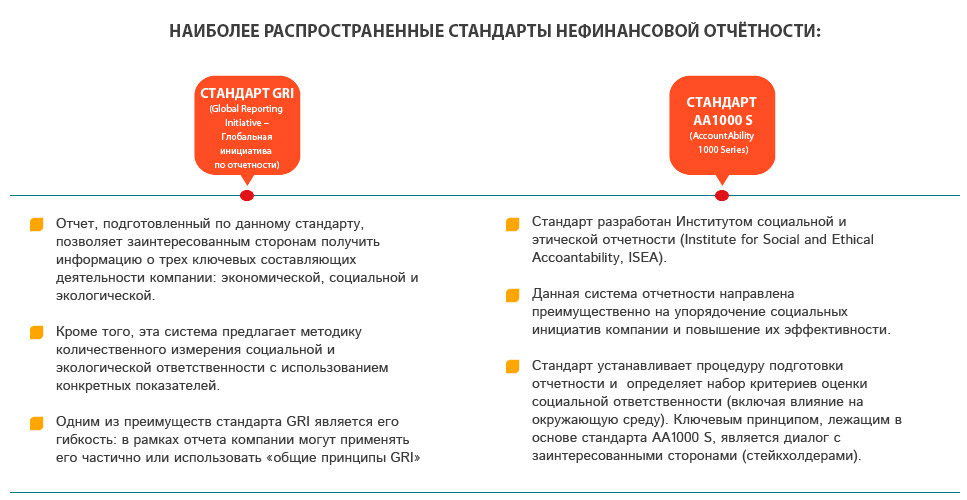 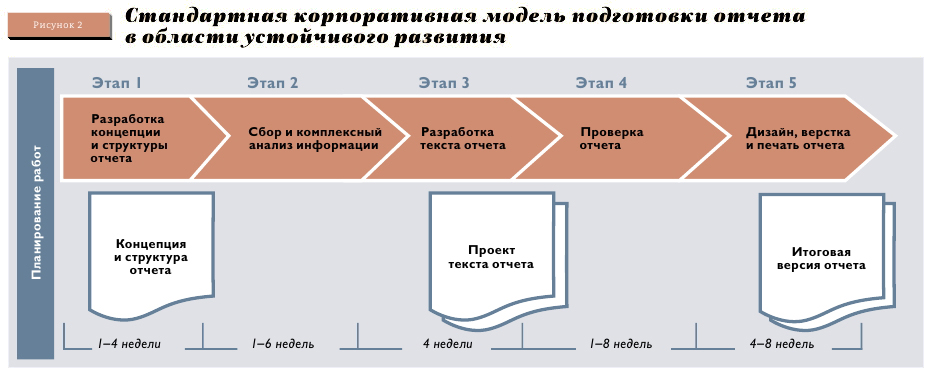 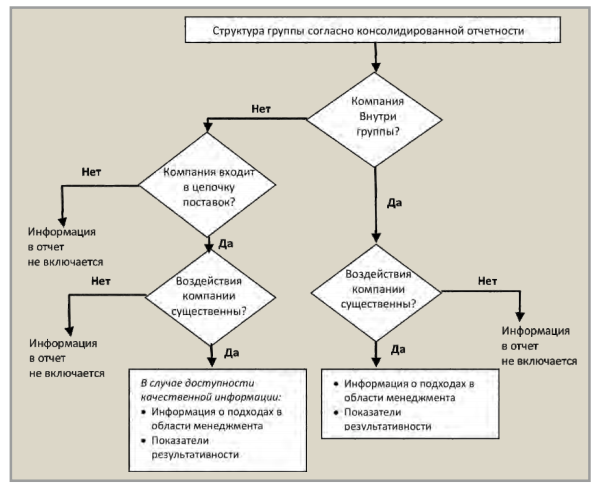 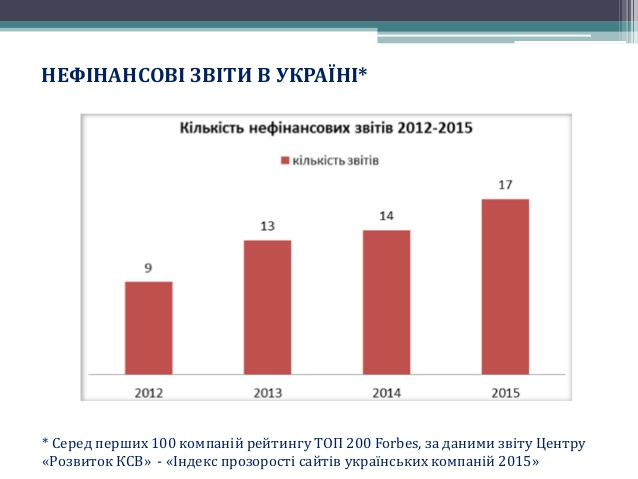 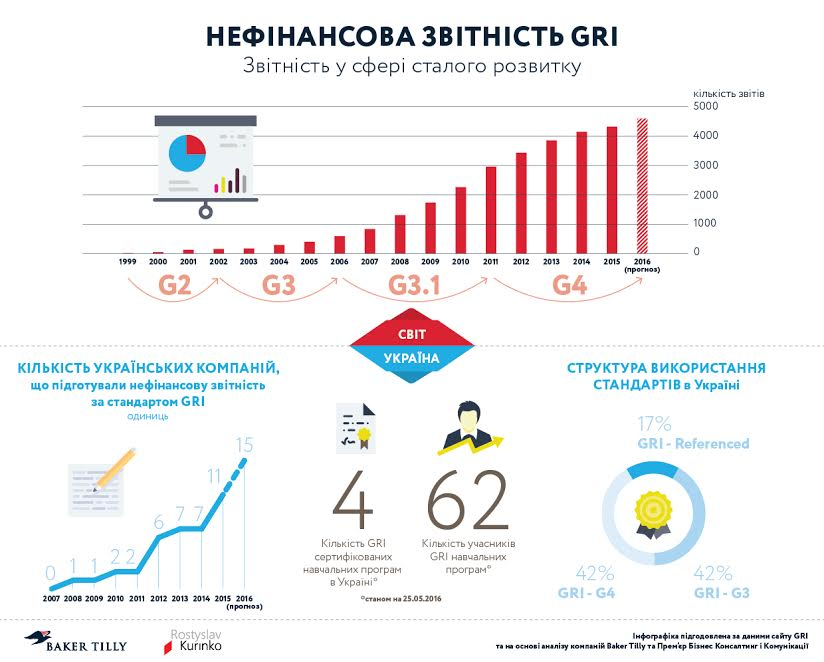